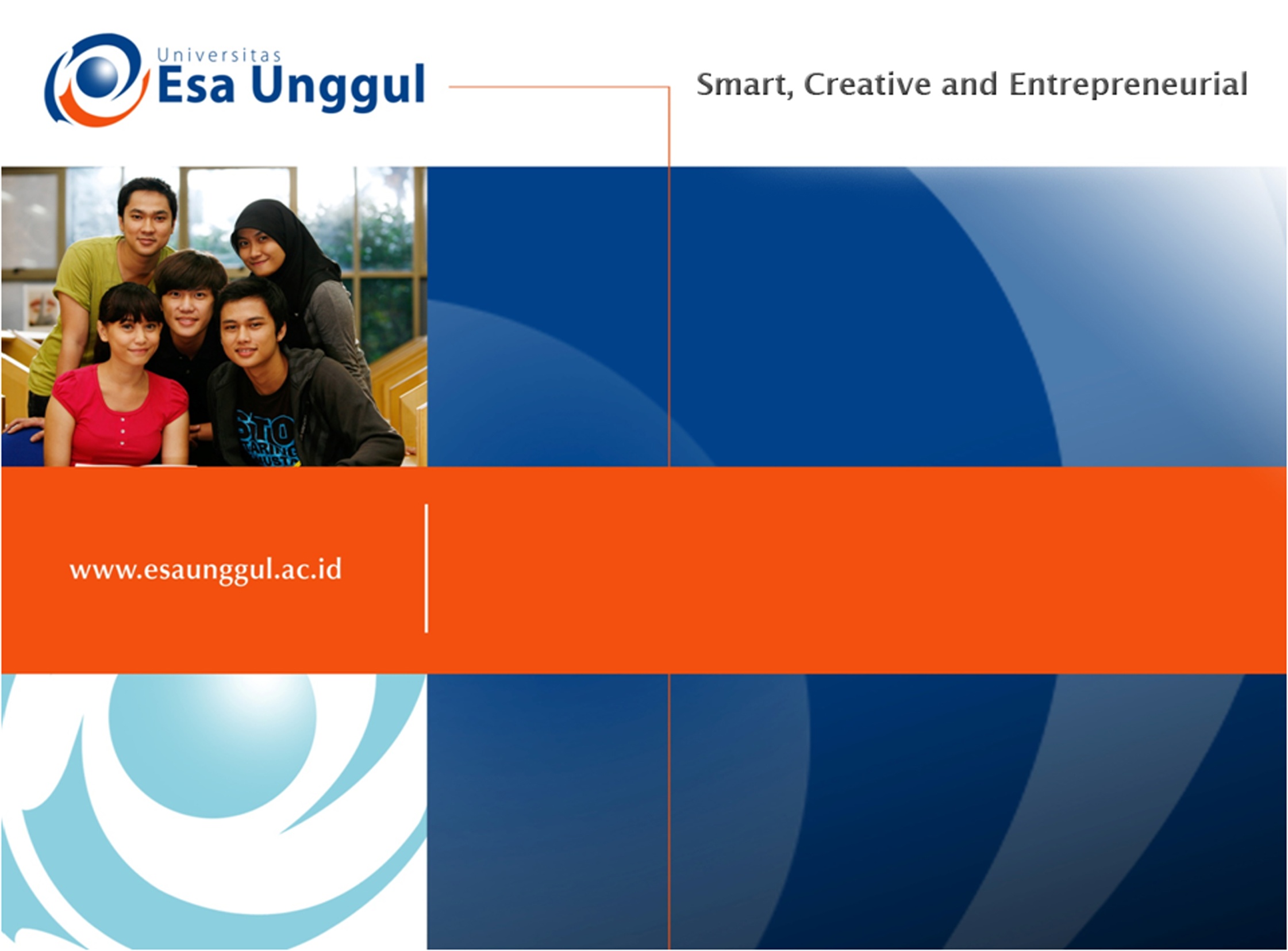 REVIEW BAHAN AJAR SEBELUM UTS

NAURI ANGGITA TEMESVARI, SKM., MKM
PRODI MIK, FIKES
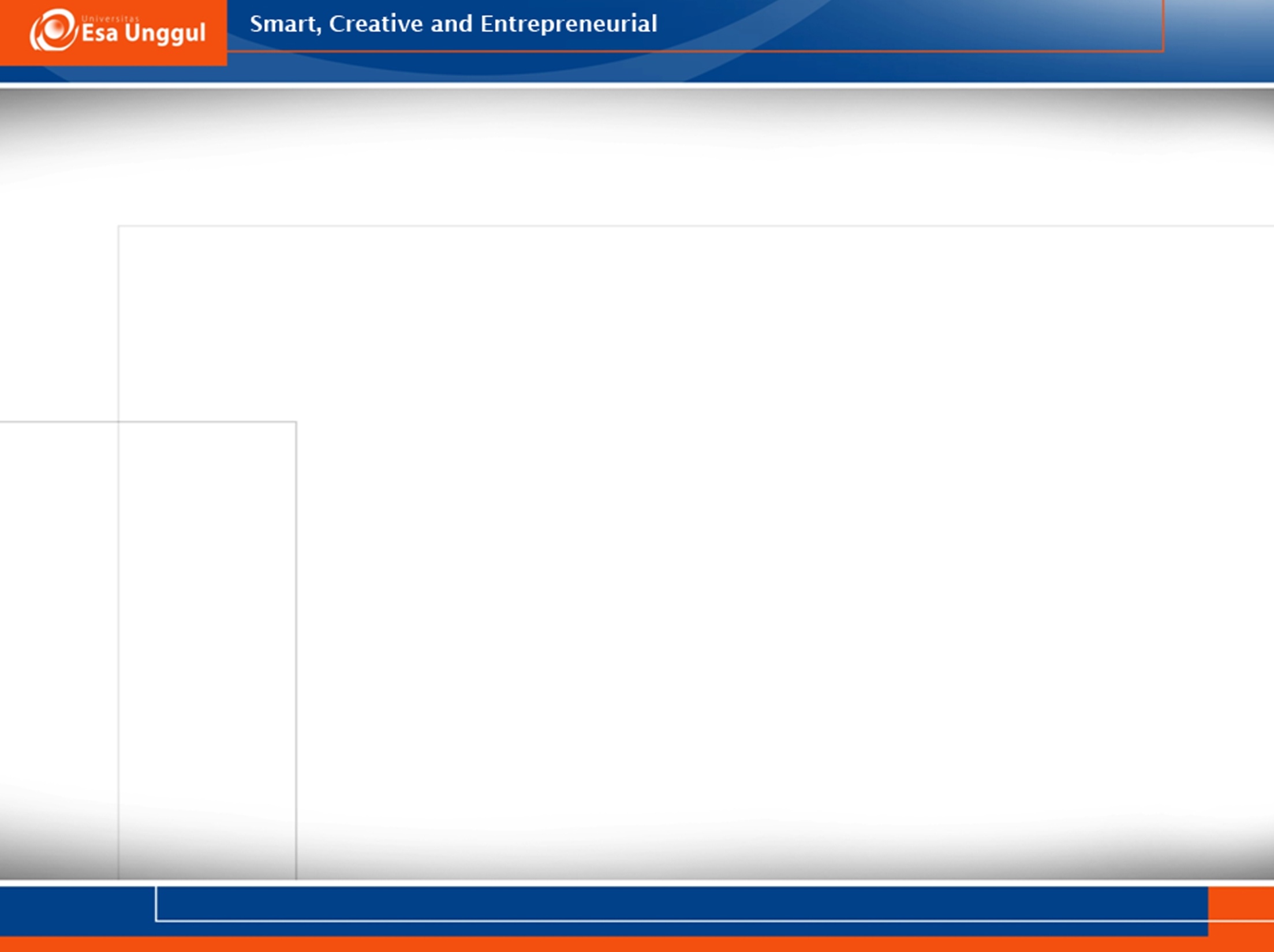 Kemampuan Akhir
Mahasiswa diharapkan mampu menguraikan materi sebelum UTS
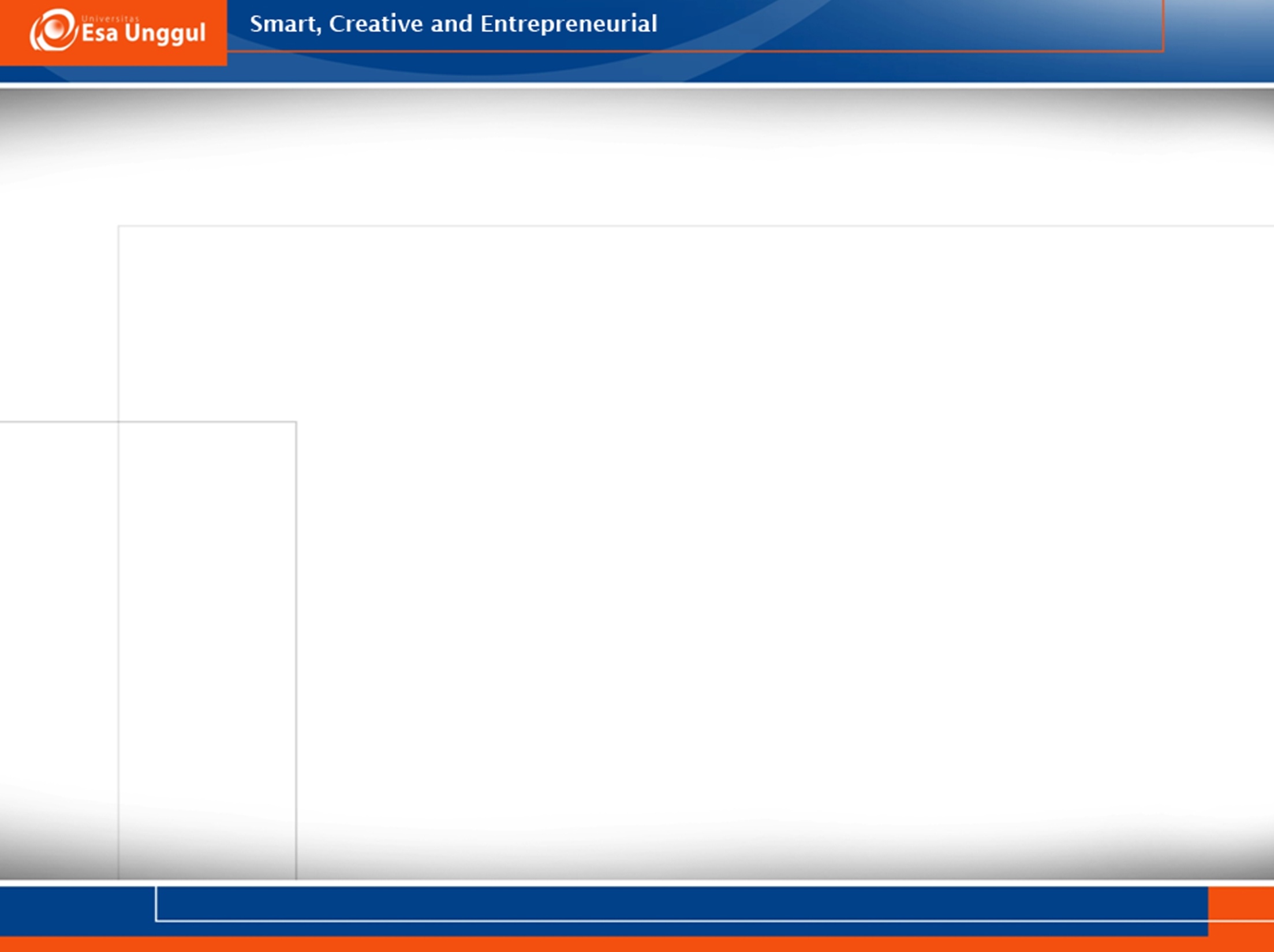 Kebijakan (Policy)
Menurut Anderson (2006),  kebijakan dapat didefinisikan sebagai tindakan yang didesain secara sengaja yang relatif stabil yang dilakukan oleh aktor atau sejumlah aktor untuk menyelesaikan masalah atau hal-hal yang menjadi perhatian bersama.
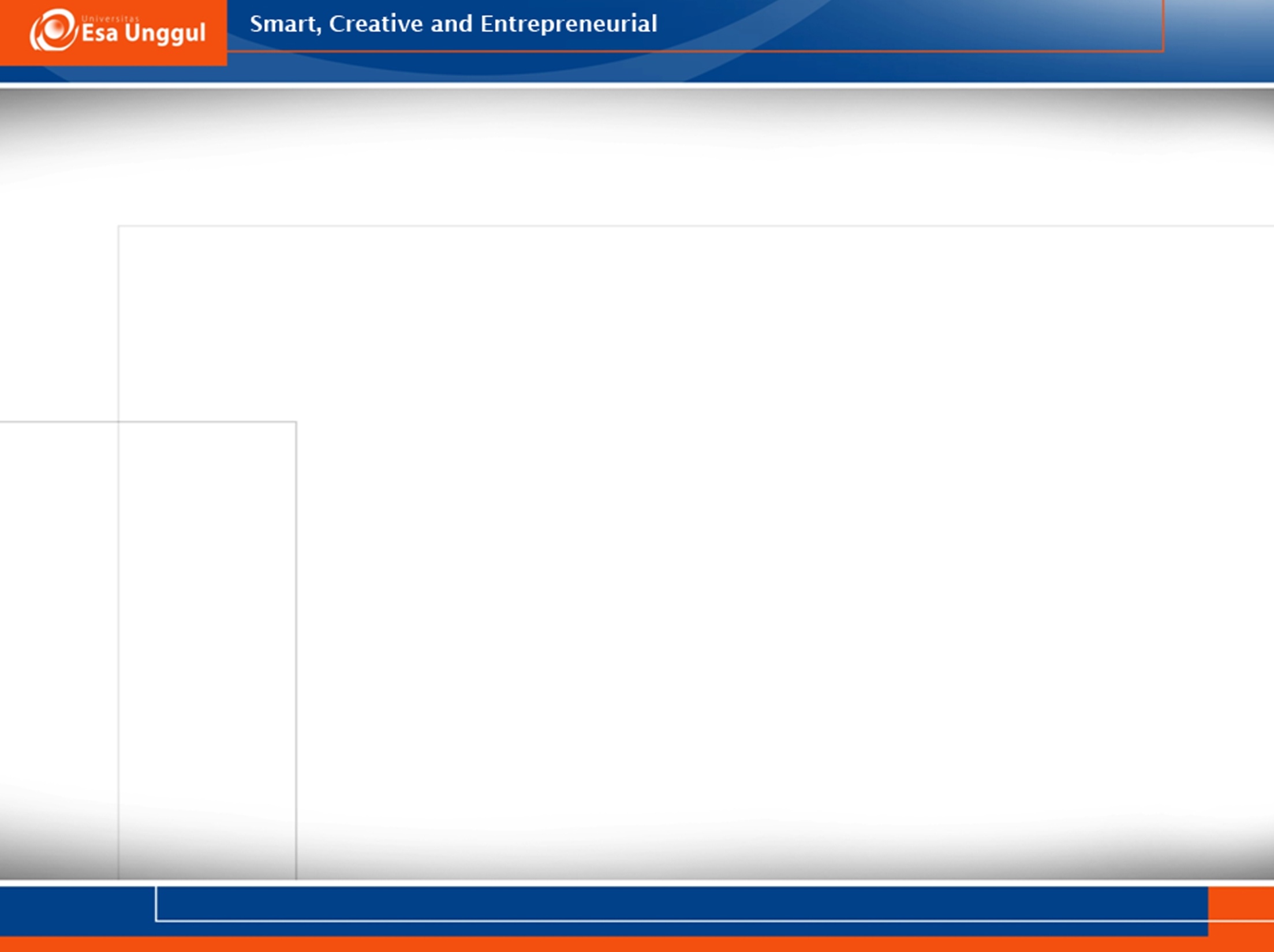 Pengertian kebijakan ini menurut Kartasasmita (1997:142) merupakan upaya untuk memahami dan mengartikan 
	Apa yang dilakukan (atau tidak dilakukan) oleh pemerintah mengenai suatu masalah
	 Apa yang menyebabkan atau yang mempengaruhinya
	 Apa pengaruh dan dampak dari kebijakan publik tersebut.
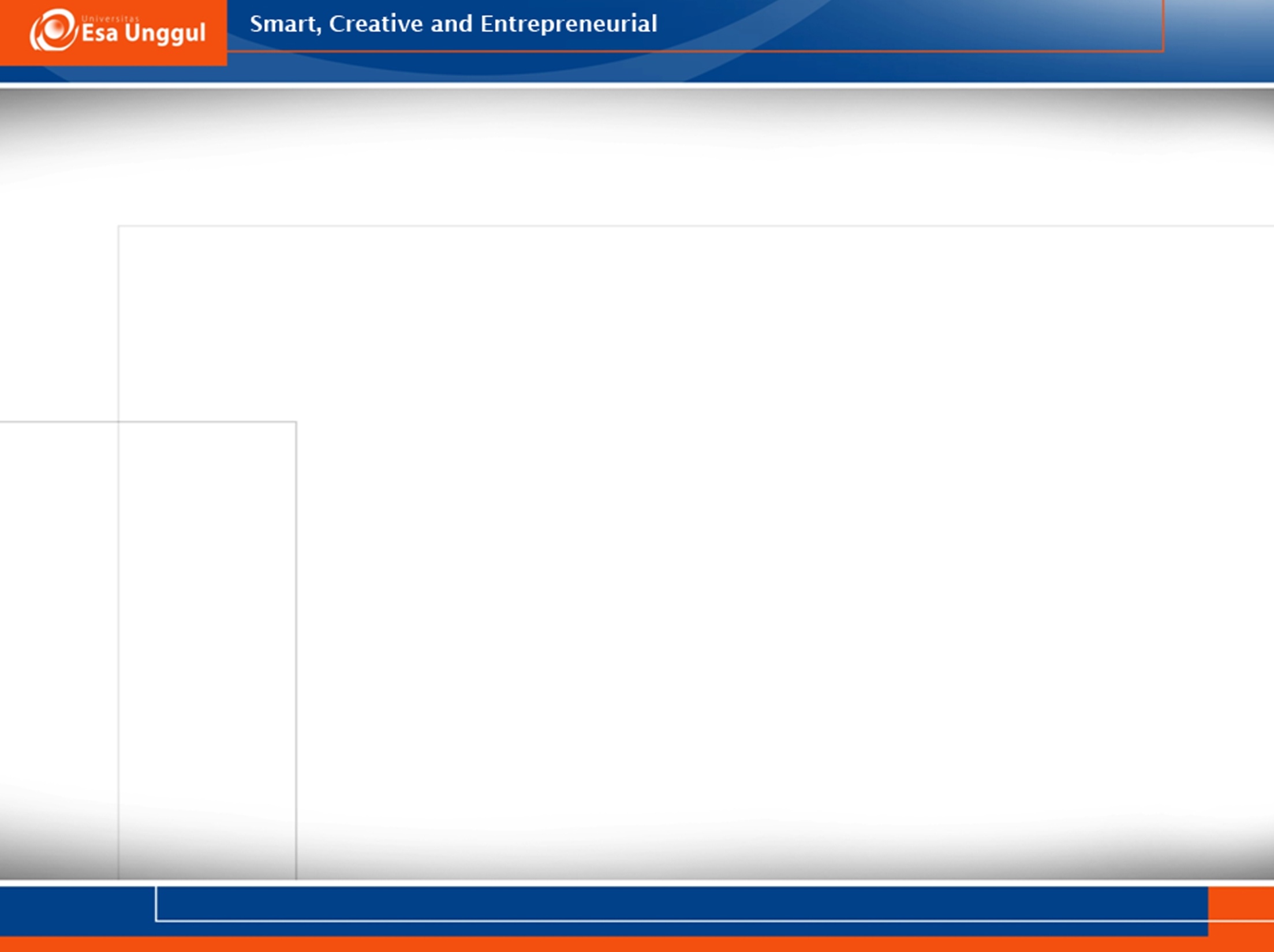 Segitiga Analisis Kebijakan
Konteks


						Aktor/ pelaku			• Individu		                  •  Organisasi
Proses
Isi/ Konten
Sumber: Walt and Gilson (1994)
September 2015
5
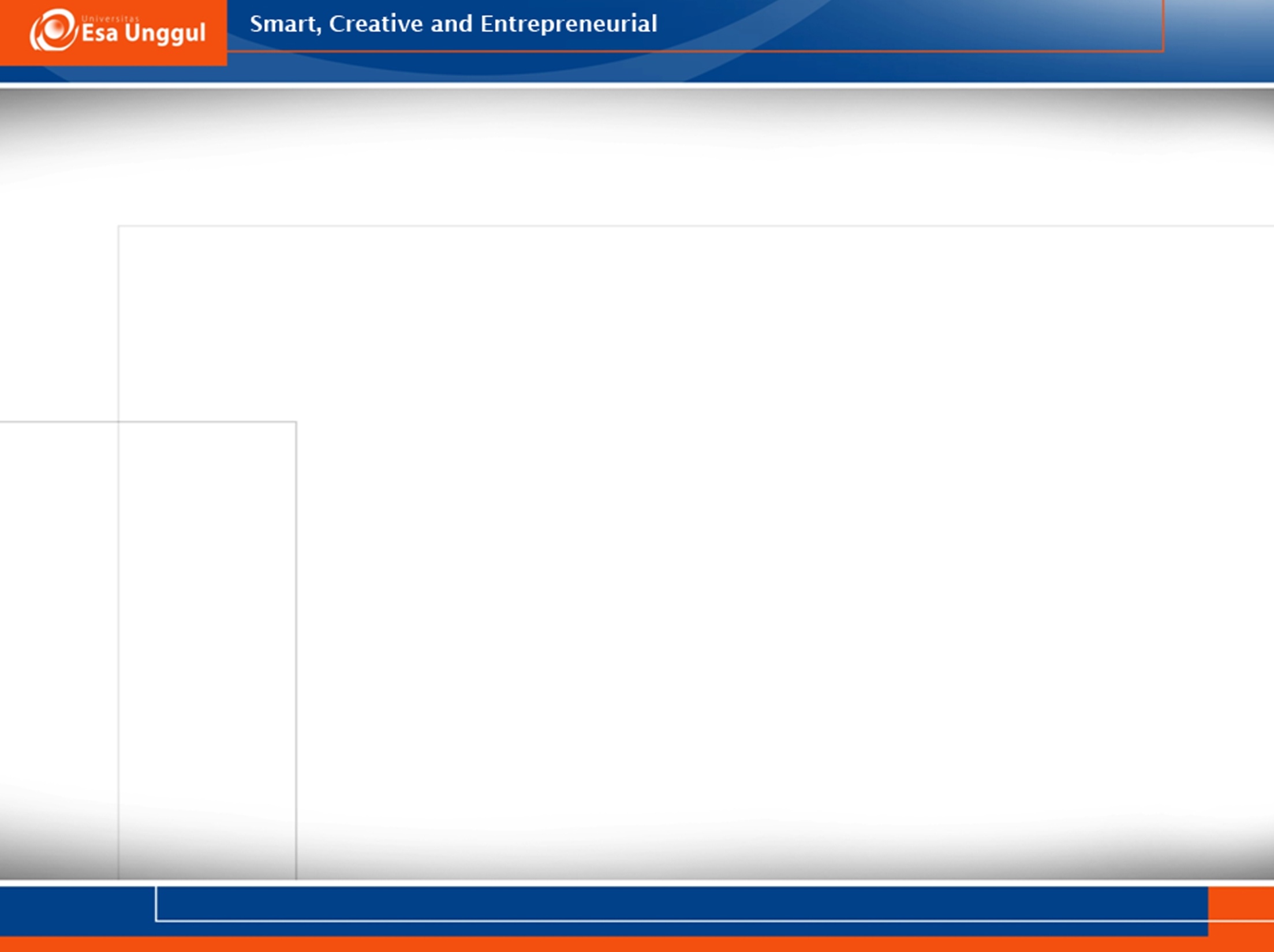 Dimensi Kekuasaan
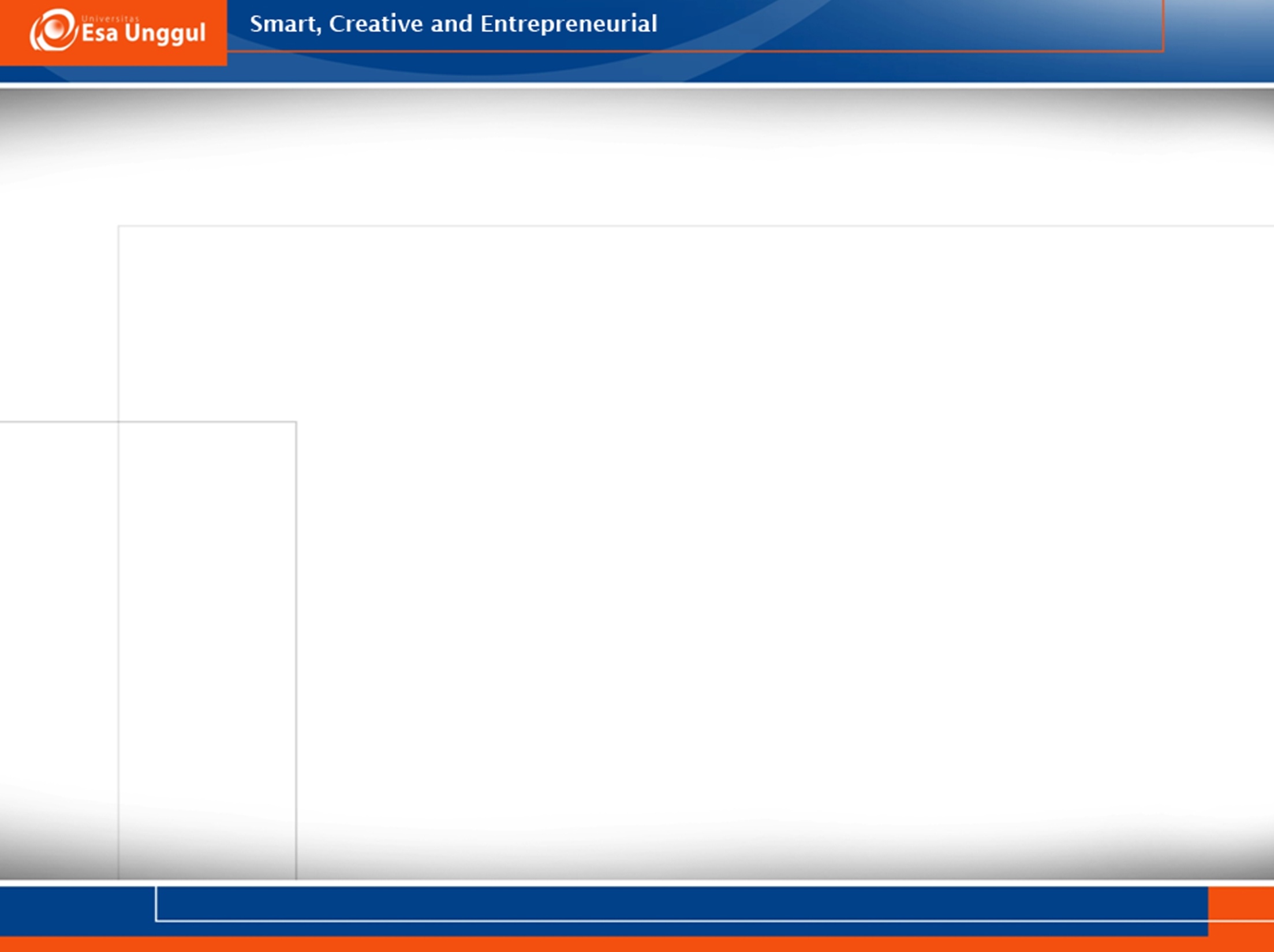 2 Aktor yang Berperan Penting dalam Kebijakan Kesehatan
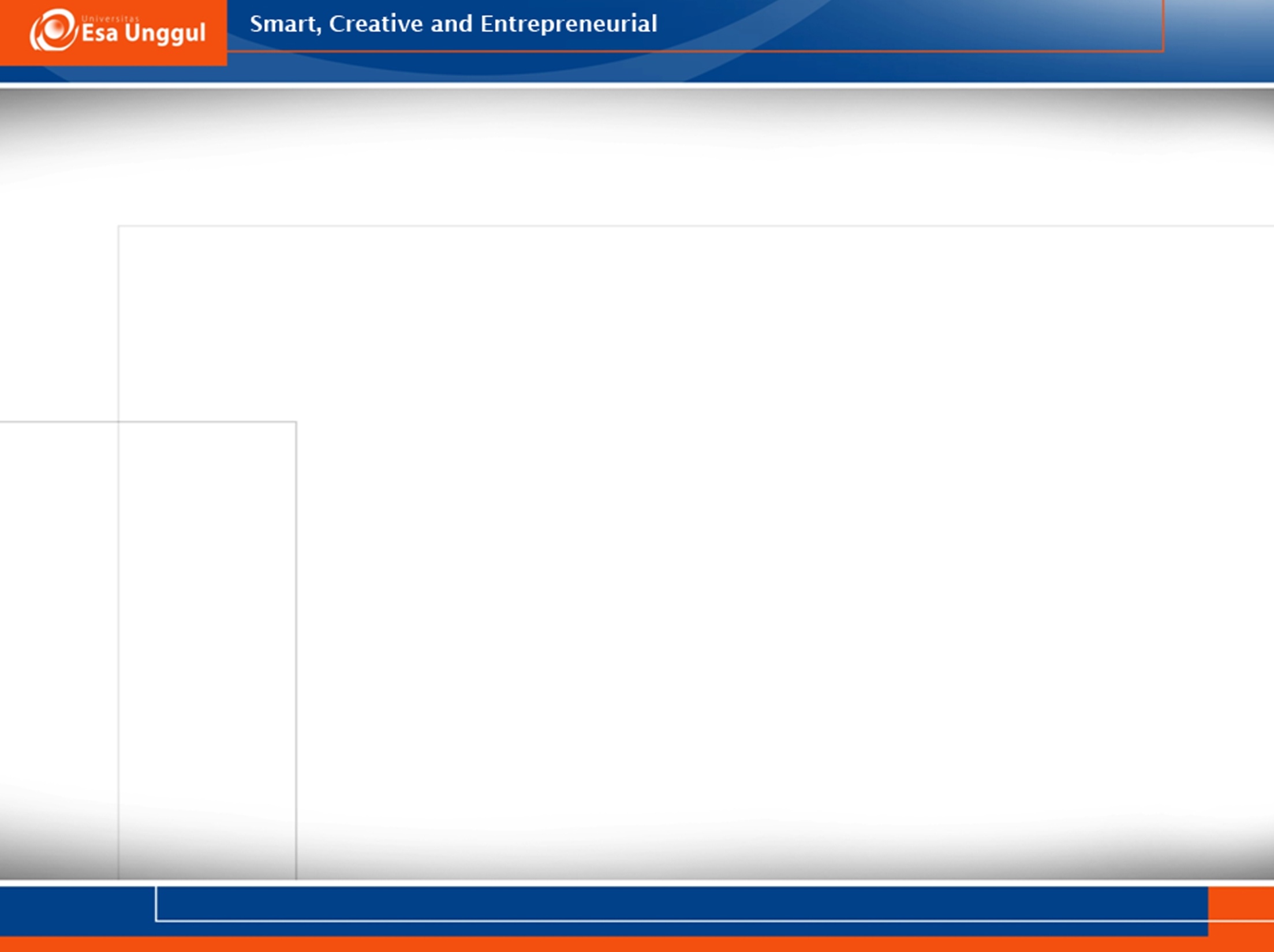 UU No. 12 Tahun 2011
Pemerintah
Perencanaan
Pembentukan UU
DPR
Penyiapan Rancangan UU
Penyiapan Rancangan UU
Pembahasan Rancangan UU
Pengesahan & Pengundangan
Penyebarluasan
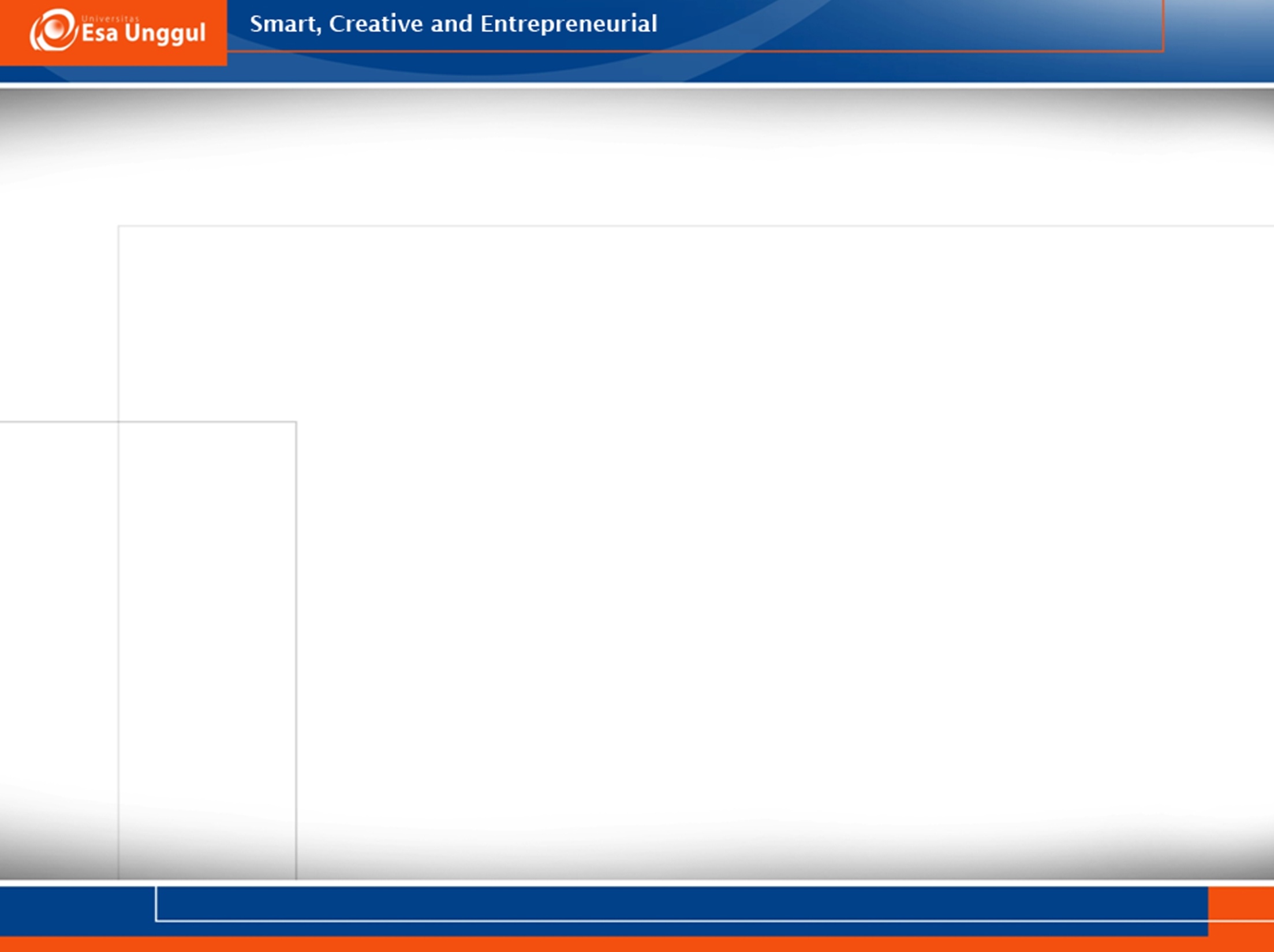 Norma Hukum
Selain tersusun secara berjenjang dan berlapis dalam suatu tata susunan yang bersifat hierarkis, norma hukum dalam suatu negara bisa dikelompokkan dalam 4 (empat) tingkatan norma hukum, yaitu: 
Norma Fundamental Negara
Aturan Dasar Negara
Undang-Undang Formal
Peraturan Pelaksanaan & Otonom